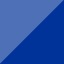 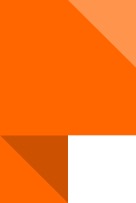 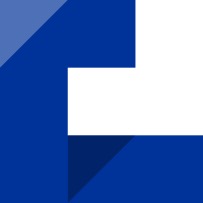 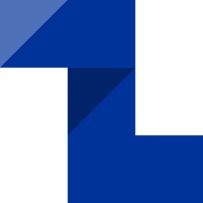 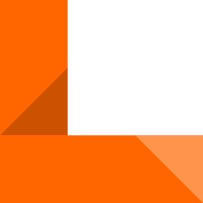 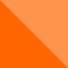 SZKOLENIE DLA WNIOSKODAWCÓW PROGRAMU INTERREG CZECHY-POLSKA 2021-2027
 ŠKOLENÍ PRO ŽADATELE PROGRAMU INTERREG ČESKO - POLSKO 2021 - 2027


Program INTERREG 
ČESKO – POLSKO | CZECHY – POLSKA
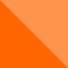 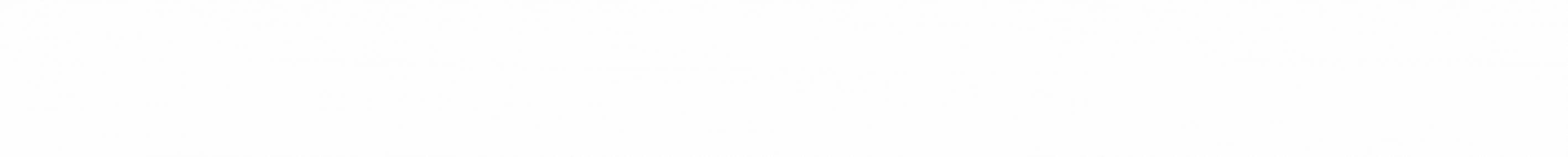 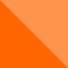 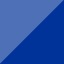 Role vedoucího partnera v projektovém cyklu
Rola partnera wiodącego w cyklu projektowym
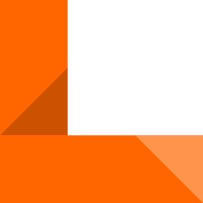 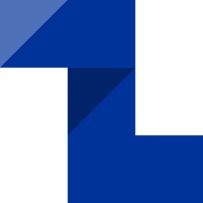 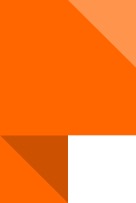 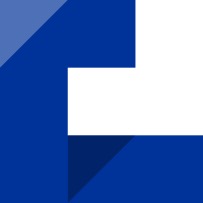 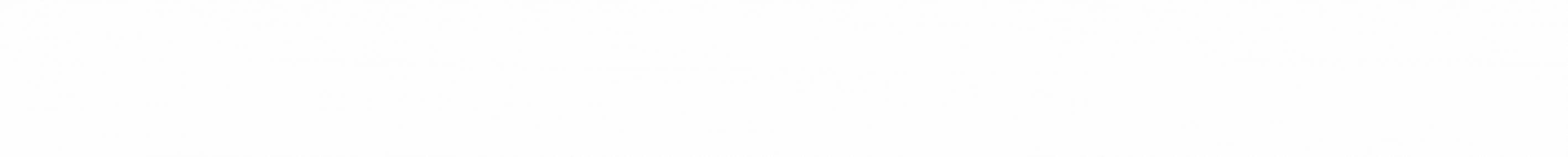 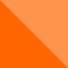 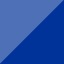 Úkoly vedoucího partnera Zadania partnera wiodącego
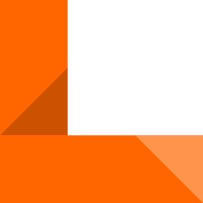 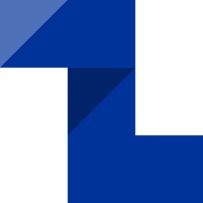 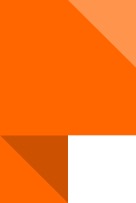 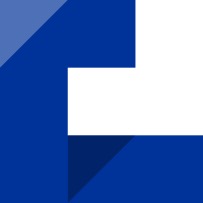 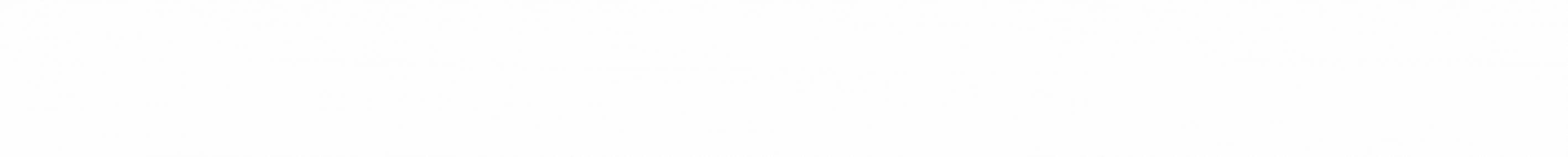 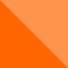 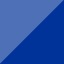 Úkoly vedoucího partnera Zadania partnera wiodącego
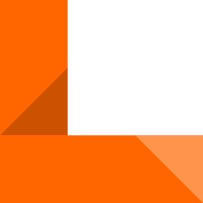 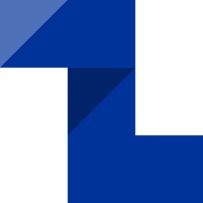 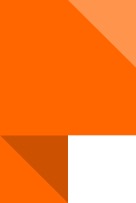 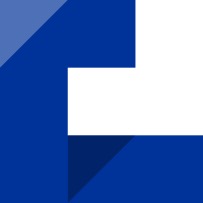 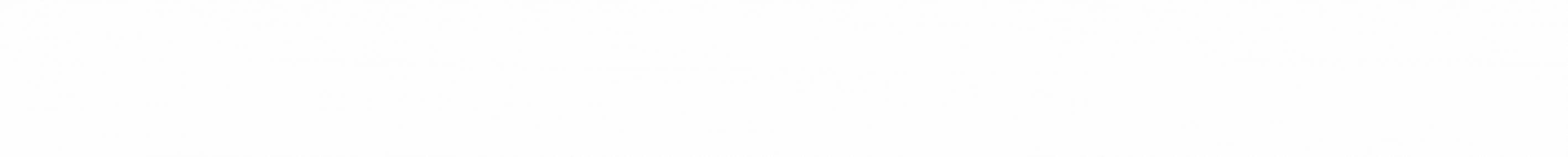 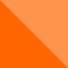 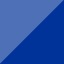 Úkoly vedoucího partnera Zadania partnera wiodącego
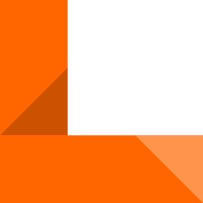 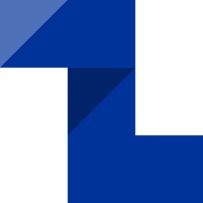 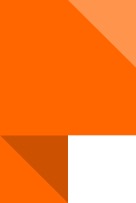 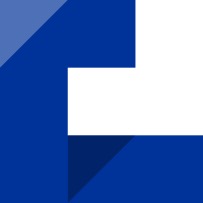 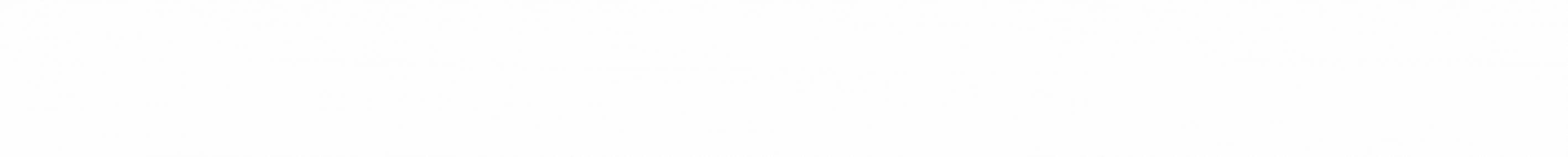 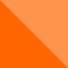 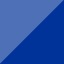 Úkoly vedoucího partnera Zadania partnera wiodącego
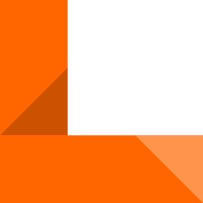 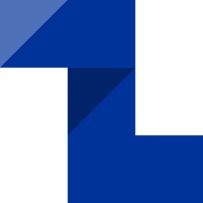 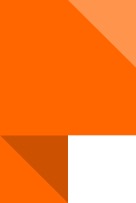 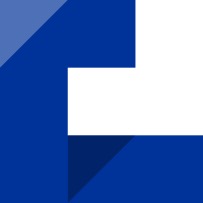 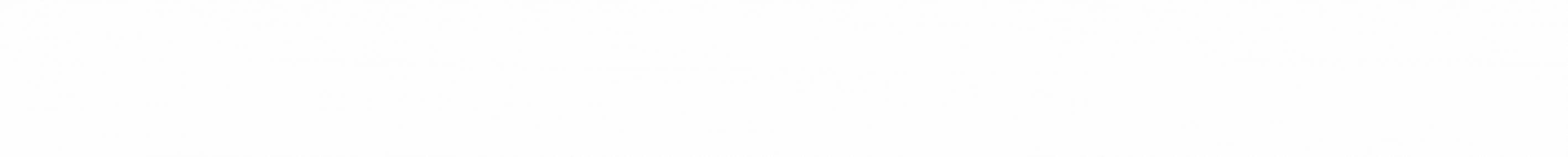 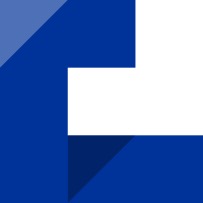 Děkuji za pozornostDziękuję za uwagę
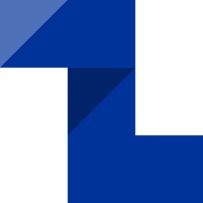 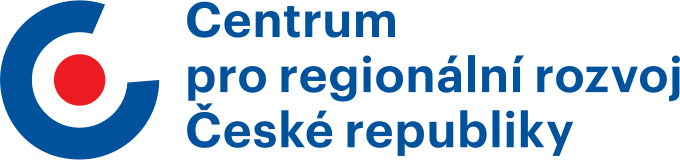 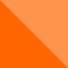 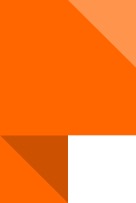 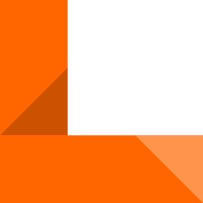 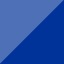 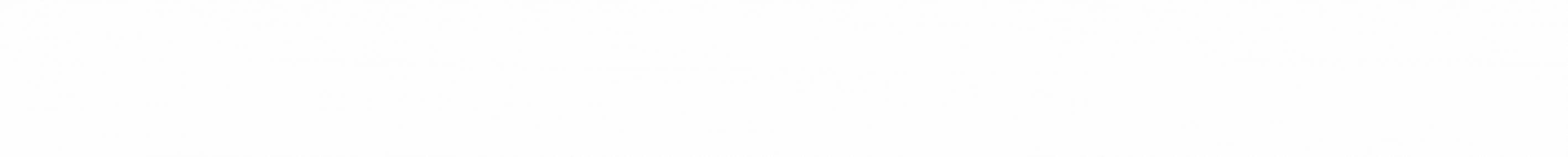